«Правовая культура: проблемы, решения»
Мбоу «Новинская средняя общеобразовательная школа»

                  Учитель истории и обществознания
                                         
                                     Гущина Светлана Юрьевна
«Знание законов заключается не в том, чтобы помнить их слова, а в том, чтобы понимать их смысл».
Латинское юридическое изречение
Задача воспитания
Воспитание 
                        личности
Концепция модернизации российского образования
«Обновленное образование должно сыграть ключевую роль в  сохранении нации, ее генофонда, обеспечении устойчивого, динамичного развития российского  общества с высоким уровнем жизни, гражданско-правовой, профессиональной и бытовой культурой»
Наша позиция
география
литература
ОБЖ
биология
6-7 класс
-первоначальные социально -  правовые знания, 
-знакомство с правовыми документами в соответствии с учебными темами, 
-организация элементов дискуссии, игры с вариантами решения сложных вопросов
Темы уроков:
Гражданин – Отечества достойный сын
Мы – многонациональный народ
Права и обязанности граждан
Что значит жить по правилам
Почему важно соблюдать законы
Виновен – отвечай
Кто стоит на страже закона
8-9 класс
приобретение     базовых навыков, обеспечивающих  успешную социализацию   в реальных жизненных ситуациях, 
учебный материал  о правовой системе России, 
о международном праве, анализ  ситуации, которые регулируются правовыми нормами,  практикумы
Темы уроков:
Долг и совесть
Нации и межнациональные отношения
Отклоняющееся поведение
Правовое государство
Право, его роль в жизни общества и государства
Правоотношения и юридическая ответственность
10-11 класс
развитие навыков социально-правового характера, 
умение анализировать правовые ситуации
Темы уроков
Преступность
 Социальный контроль
Право  в системе социальных норм
Правоотношения и правонарушения
Юридическая ответственность

Современное российское законодательство
Программа  действий по реализации проекта:
Встречи участников проекта
На приеме у Главы администрации  – Рунова Е. К.
Беседа с директором школы- Ермиловой Т. Г.
Распределение по направлениям работы над проектом в группах:
Распределение по направлениям работы над проектом в группах:
Программа «Закон обо мне.Мне о законе»
Клуб ЮИД
«Веселый светофор»
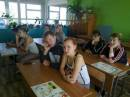 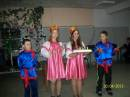 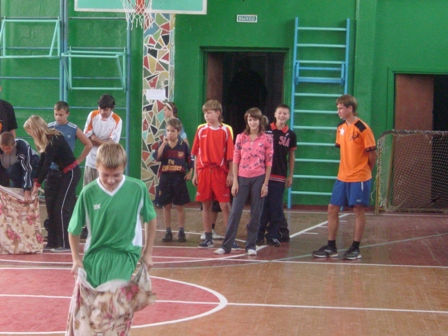 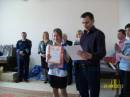 Юные друзья полиции
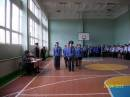 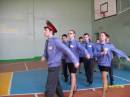 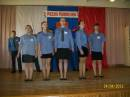 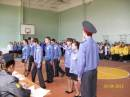 Анализ успеваемости учащихся по предметам
В 2011-2012  учебном году 50% выпускников  
избрали для  итоговой  
аттестации предмет «Обществознание» и прошли ее успешно.
ЭФФЕКТИВНОСТЬ РАБОТЫ
вопрос 
«Интересны ли 
                тебе 
                      правовые                     темы?»
Результаты работы
Интересны 
                        ли тебе 
              правовые 
                             темы?
ЭФФЕКТИВНОСТЬ РАБОТЫ
вопрос 
«В чем вы 
                видите  
значение 
                 правовых 
знаний?»
«У того, кто решит изучить все законы, не останется времени их нарушать»
Гете